Multiplication and Shift Circuits
Shmuel Wimer
Bar Ilan University, Engineering Faculty
Technion, EE Faculty
Dec 2012
1
Shift/Add Unsigned Multiplication Algorithms
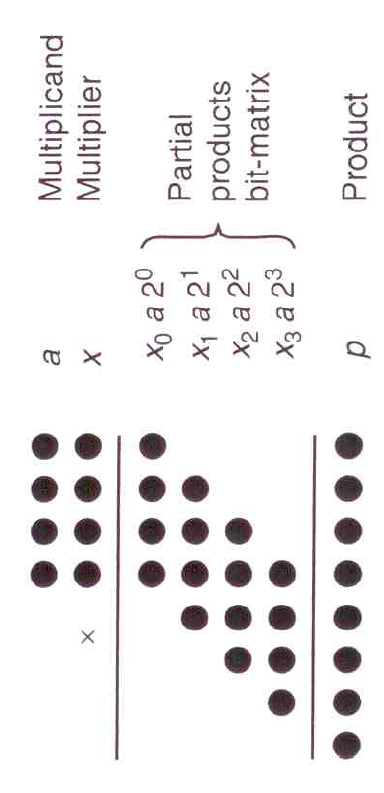 Shift partial products
Dec 2012
2
In right shift multiplication the partial products xja, 0<=j<=k-1, are recursively accumulated from top to bottom.
shift right
add
x0a2k will be multiplied by 2-k after k iterations. a is pre multiplied by 2k  to offset the effect of right shifts.
After k iteration the recurrence yields p(k)=ax+p(0)2-k=ax
a is aligned to the left (MSB) k bits of a 2k-bit .
How to obtain p=ax+y?
Initialize p(0)  to  y2k
Dec 2012
3
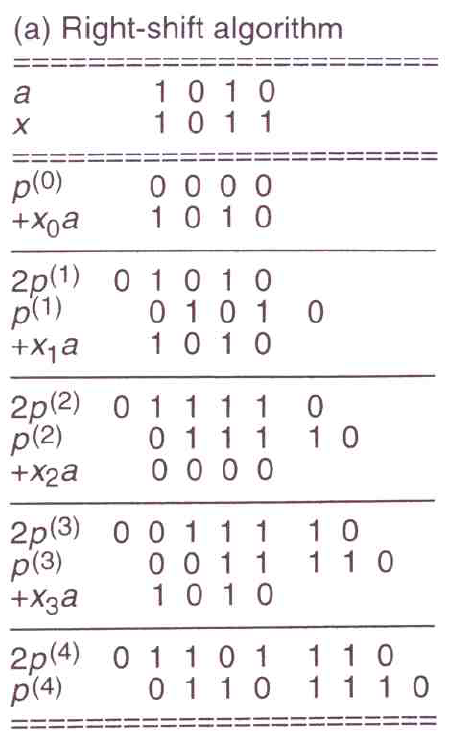 initialize
add partial product aligned to left
multiply by 2-1 by right-shift
multiply by 2-1 by right-shift
add partial product aligned to left
add partial product aligned to left
Dec 2012
4
In left shift multiplication the partial products xk-1-ja, 0<=j<=k-1, are recursively accumulated from bottom  to top.
shift left
add
After k iteration the recurrence yields p(k)=ax+p(0)2k=ax
How to obtain p=ax+y?
Initialize p(0)  to  y2-k
Dec 2012
5
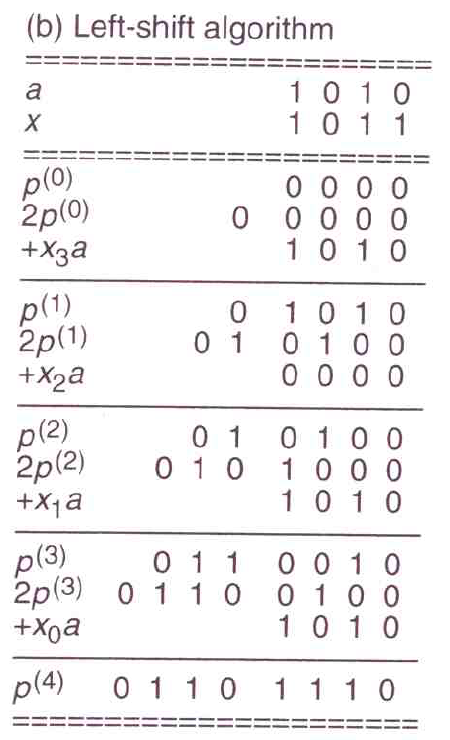 initialize
multiply by 2 by left-shift
multiply by 2 by left-shift
multiply by 2 by left-shift
add partial product aligned to right
add partial product aligned to right
add partial product aligned to right
Dec 2012
6
Serial multiplication by add and shift entails k additions and k shifts
Right shift is favored since the addition of partial product takes place at the MSB k-bit part of the 2k word. In left shift it takes place at the LSB k-bit part and carry can propagate to MSB part.
Left shift algorithm requires therefore 2k bit adder, while for right shift k bit suffice.
Dec 2012
7
Hardware of right-shift multipliers (without control)
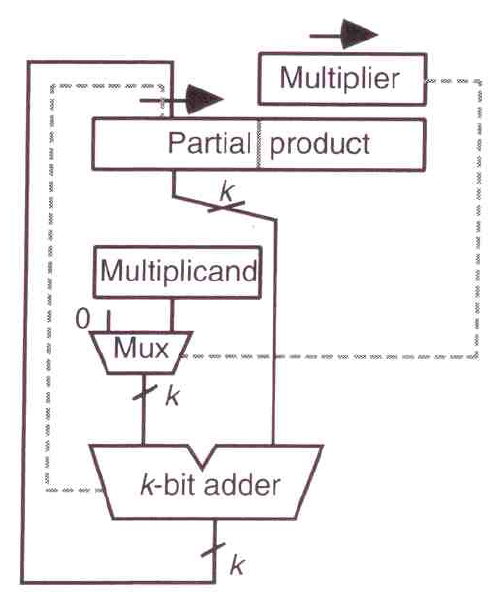 Shift registers
Next bit of multiplier
Control requires counter
Adder’s carry out must be stored
Addition of a partial product requires two clock cycles. One for add and one for a shift.
Dec 2012
8
Reducing addition of partial product to one cycle
2k-bit
Shift register
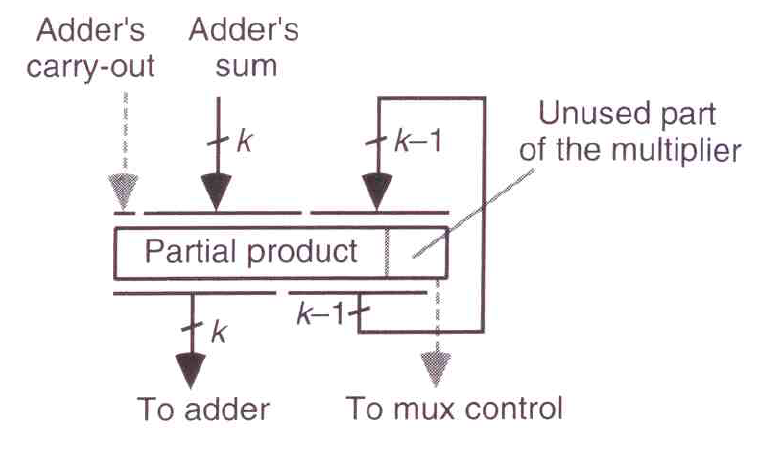 Next bit of
multiplier
At each clock cycle adder’s carry-out is written to MSB and LSB is used for multiplication (via a MUX)
Dec 2012
9
Hardware of left-shift multipliers (without control)
Shift registers
Next bit of multiplier
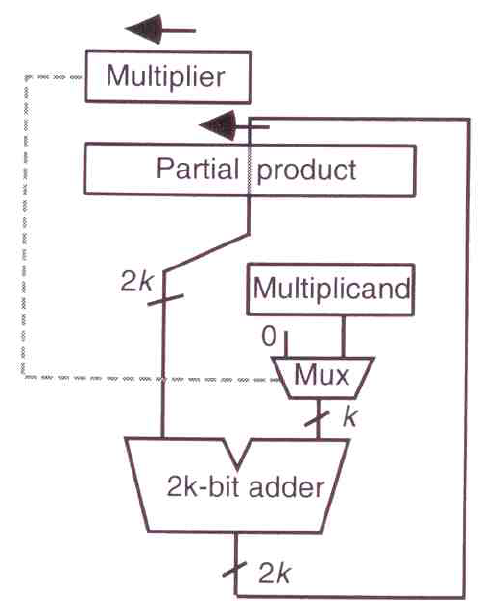 Adder is 2k bits rather than k bits in right-shift.
Register sharing of multiplier and MSB of cumulative partial product  is possible.
Dec 2012
10
Multiplication of Signed Numbers
Sign-magnitude representation requires only XOR-ing of the operands’ sign bits.
In 1’s-complement, a negative operand is complemented and unsigned multiplication takes place. The result is complemented by XOR-ing of operands’ sign bits.
For 2’s-complement, right-shift multiplication is proper for negative multiplicand and positive multiplier.
Dec 2012
11
Right-shift multiplication
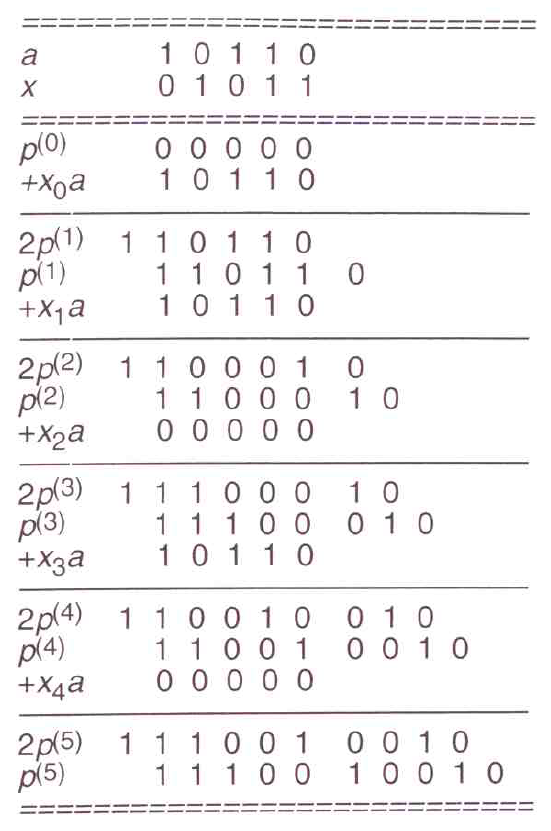 Negative multiplicand
Positive multiplier
Negative sign extensions
Dec 2012
12
Negative multiplicand and multiplier
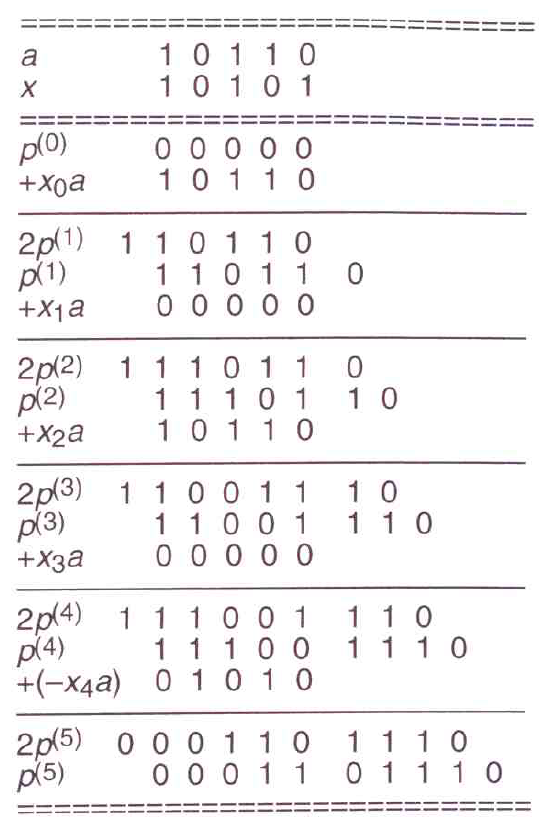 Negative multiplicand
Negative multiplier
Negative sign extensions
Handle correctly by subtracting xk-1a rather than adding
Hardware complements multiplicand and adds 1 via carry-in
Dec 2012
13
Hardware implementation (control logic not shown)
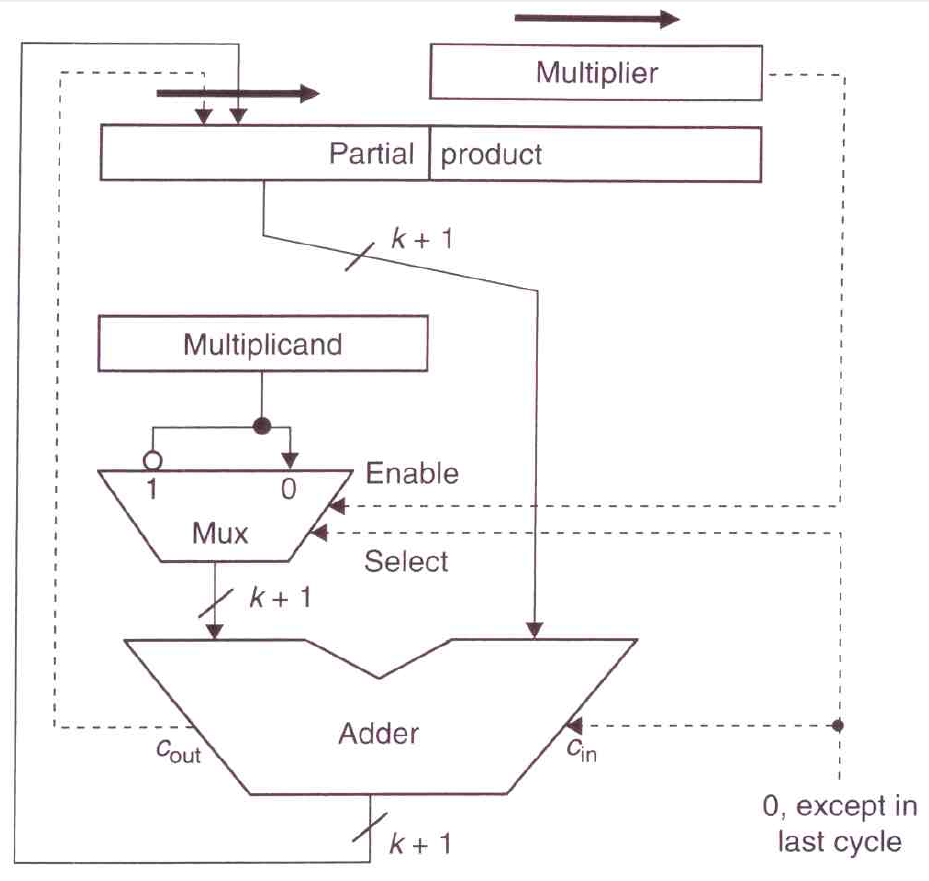 Bypassed MUX for positive multiplier
Subtracting xk-1a by negation plus 1
Left-shift requires more logic due to sign extension, and is also slower (2k bit adder).
Dec 2012
14
Parallel Multiplication Algorithms
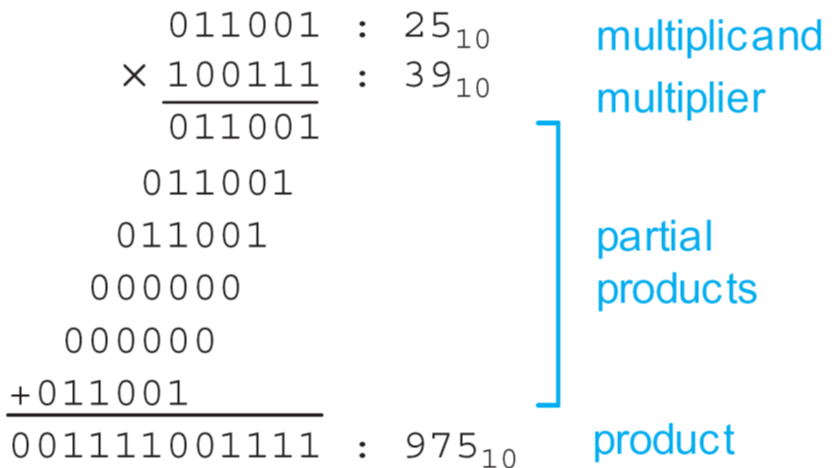 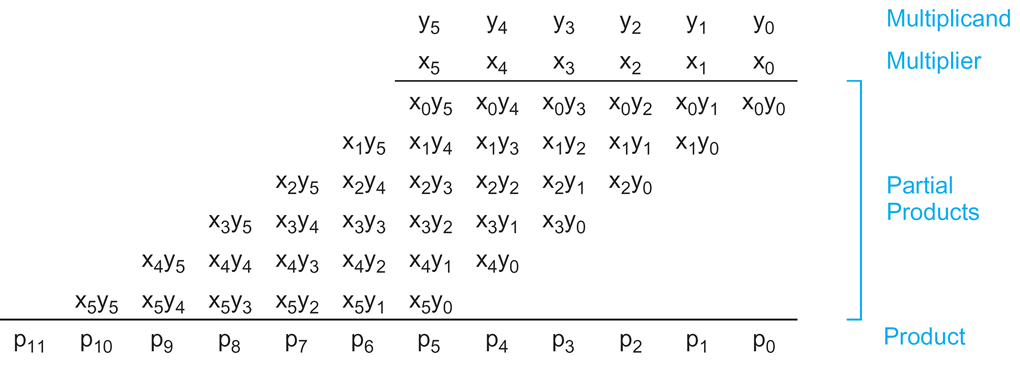 Dec 2012
15
Dot diagram is convenient  to illustrate large array multiplication.
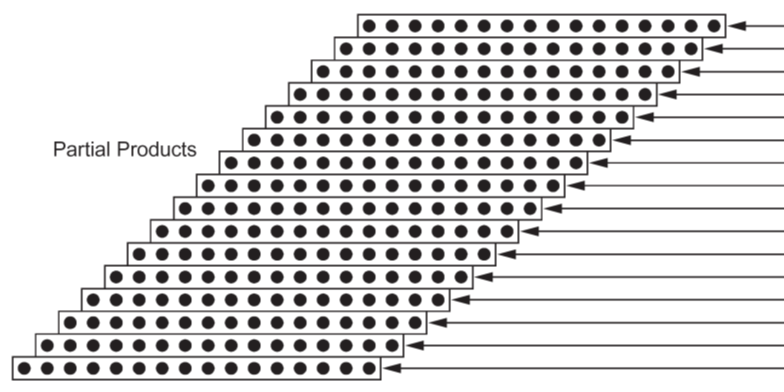 multiplier
Dec 2012
16
The most obvious of adding k N-bit numbers is by cascading k-1 CPAs.
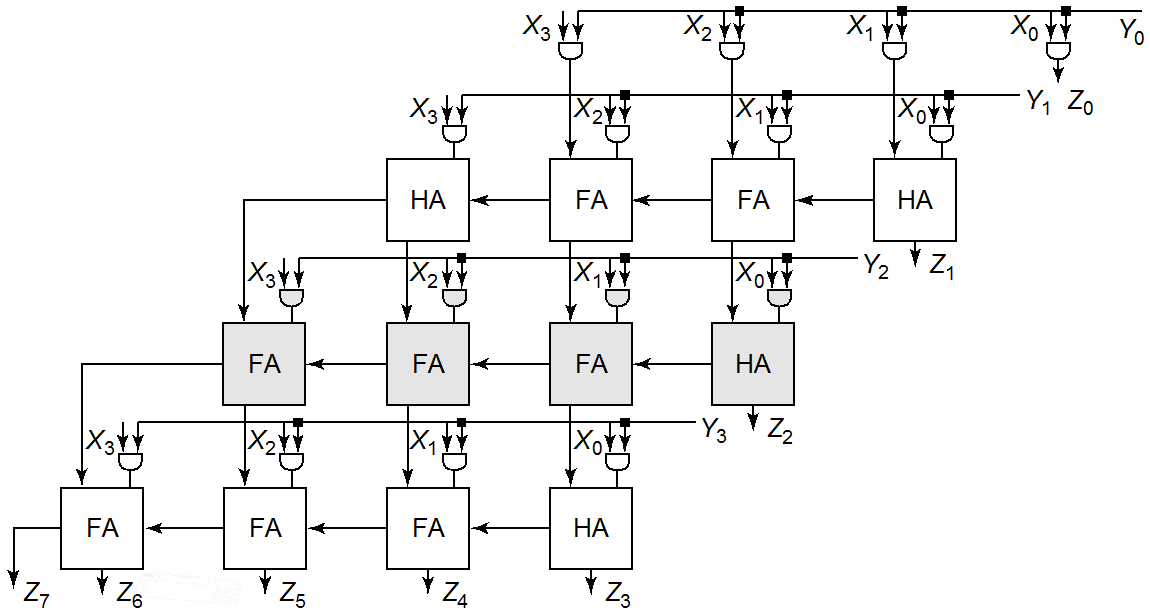 Dec 2012
17
The most obvious of adding k N-bit numbers is by cascading k-1 CPAs.
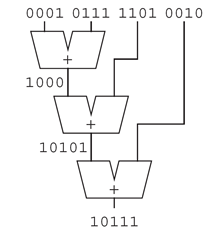 This is slow and area consuming, taking O(kN) time and area (not really).
Observation:
A Full-adder has three inputs x, y and z.
It is producing an output s of weight 1 and an output c of weight 2.
The inputs are symmetric with respect to s and c.
Dec 2012
18
Carry-Save Adder
The sum X+Y+Z can therefore be obtained by first summing xi+yi+zi in parallel, producing C and S.
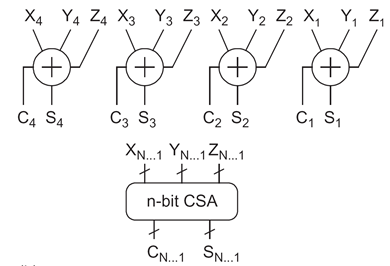 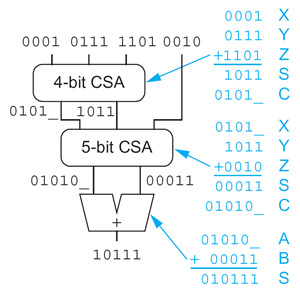 Then summing S and left shifted C by CPA. This is called Carry-Save Adder (CSA).
Dec 2012
19
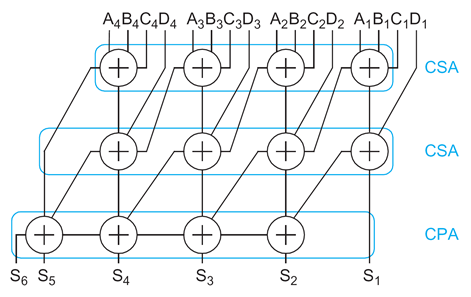 Summation of k numbers requires stacking k-2 CSAs and a single CPA.
The resulting delay is O(k+n) rather than O(kn) if CPAs were used (not exactly…).
CSA was invented by von Neumann early digital computer (1946).
Dec 2012
20
Unsigned Array Multiplication
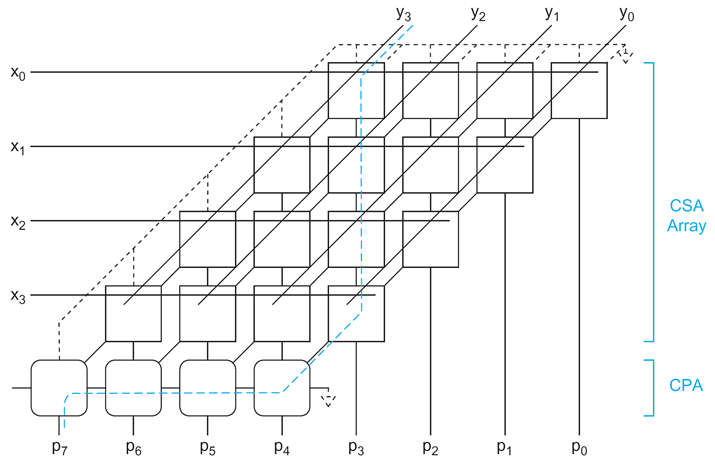 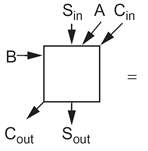 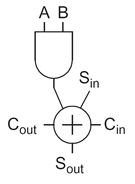 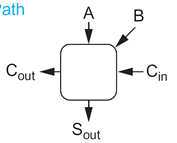 B
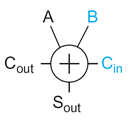 Cin
Critical path has N CASs and M-bit CPAs, yielding O(N+M) delay.
The N LSBs are obtained directly from the sum outputs of CSAs.
The M MSBs are obtained by CPA.
It can be squashed in layout to occupy a rectangle.
Dec 2012
21
2’s Complement Array Multiplication
Same CSA array multiplication can be used.
2’s complement
positive
negative
To handle the negative part, 2’s complement will be used.
Recall that 2’s complement equals 1’s complement plus 1.
1’s complement is obtained by bit complement.
Dec 2012
22
bit complement + 1
bit complement + 1
Dec 2012
23
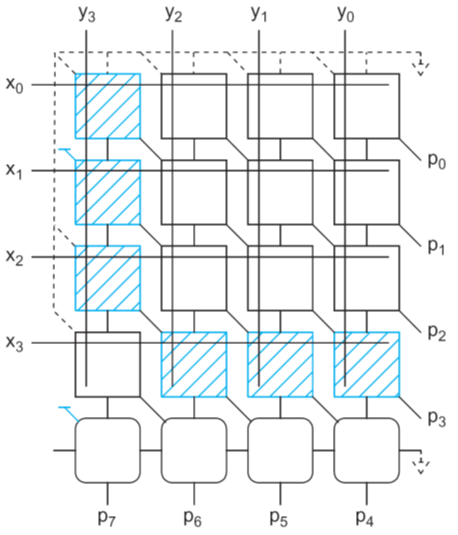 Physical layout
Notice how all 1s  were summed  and propagated leftward.
Dec 2012
24
Acceleration of Serial Multiplication
Observation: 2j + 2j-1 + … + 2i+1 + 2i = 2j+1 - 2i
Consequently, additions occurring by a string of 1s in the multiplier can be replaced by an addition and a subtraction.
Bits xi-1 and xi of the multiplier are encoded in yi as follows:
(xi,xi-1) = (00) => yi = 0 ;  No string of 1s  in sight
(xi,xi-1) = (01) => yi = 1 ;  End of string of 1s
(xi,xi-1) = (10) => yi = -1 ;  Beginning of string of 1s 
(xi,xi-1) = (11) => yi = 0 ;  Continuation of string of 1s
Example: radix-2 encoding of a 16-bit word
artifact
x
1  0  0  1  1   1  0  1   1  0   1   0   1   1   1  0  0
-1  0  1  0  0  -1  1  0  -1  1  -1  1   0   0  -1  0
y
Dec 2012
25
(1)
Above is a proper interpretation for signed multiplication. A MSB string 111…111 of 1s will be encoded into a string of 000…00-1, resulting in appropriate subtraction.
Problem: Assume that the unsigned value of X is intended.
Booth encoding results in -215 rather than +215.
Solution: Add 216 by extending y with 1 MSB.
x
1  0  0  1   1   1   0  1   1  0   1   0   1   1   1   0  0
-1  0  1  0   0  -1   1  0  -1  1  -1  1   0   0  -1  0
y
Dec 2012
26
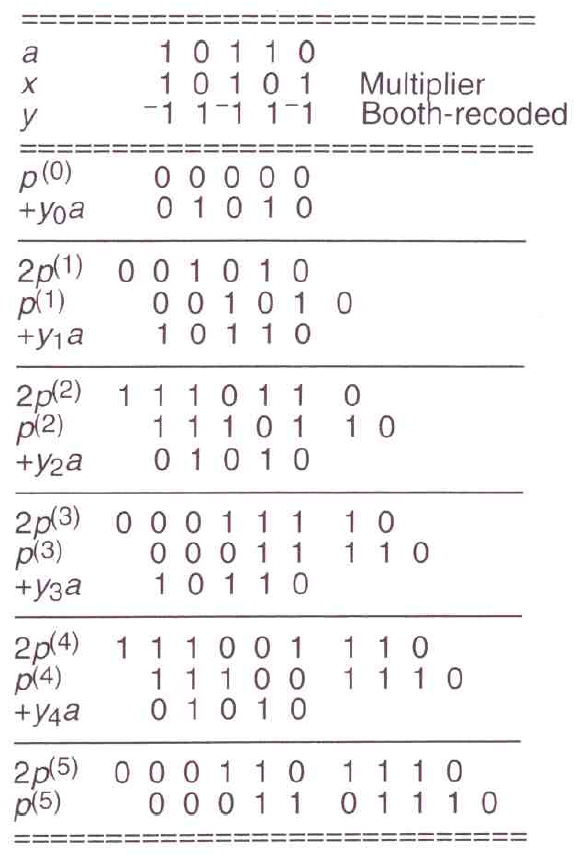 2’s Comp. addition (negative)
2’s Comp. addition (positive)
Dec 2012
27
Booth Encoding
Proposed by Booth in 1951 to accelerate serial multiplication (series of shift and add).
requires 5 shifts and additions.
requires 1 add, 1 subtract (add 2’s complement) and 2 shifts.
Multiplication can be considerably accelerated by turning sequences of 1s into leading and trailing 1s.
Dec 2012
28
Instead of multiplying Y and adding bit-by-bit of X we look at groups of 2 bits, hence working in radix-4.
In radix-4 each partial product has 4 times the weight of its predecessor one.
Radix-4 multiplication will reduce to half the number of partial products, with 2-bit left shift at each one. The partial products are {0, Y, 2Y, 3Y}.
3Y is a problem since it cannot be obtained by a shift but rather requires addition 3Y=2Y+Y .
Radix-4 algorithm implements 3Y= 4Y –Y and 2Y= 4Y –2Y.
Dec 2012
29
Weight of LSB in current pair is twice the MSB in previous.
Weight of MSB in current pair is 4 times the MSB in previous.
LSB
artifact
Y’s 2’s comp.
Sign ext.
X=3. PP=–Y. 4Y will be discovered in next step.
Sign ext.
X=1. PP=2Y. 4Y is carried from previous, which is 1 in current.
Sign ext.
X=2. PP=–2Y. 4Y will be discovered in next step.
MSB
X=0. PP=Y. No need for sign. Always Y or 0.
artifact
Dec 2012
30
PP table defines the appropriate encoding of multiplicand: 0, Y, - Y, 2Y or -2Y.
Dec 2012
31
Radix-4 modified Booth encoding values
Dec 2012
32
Radix-4 Booth encoder and selector
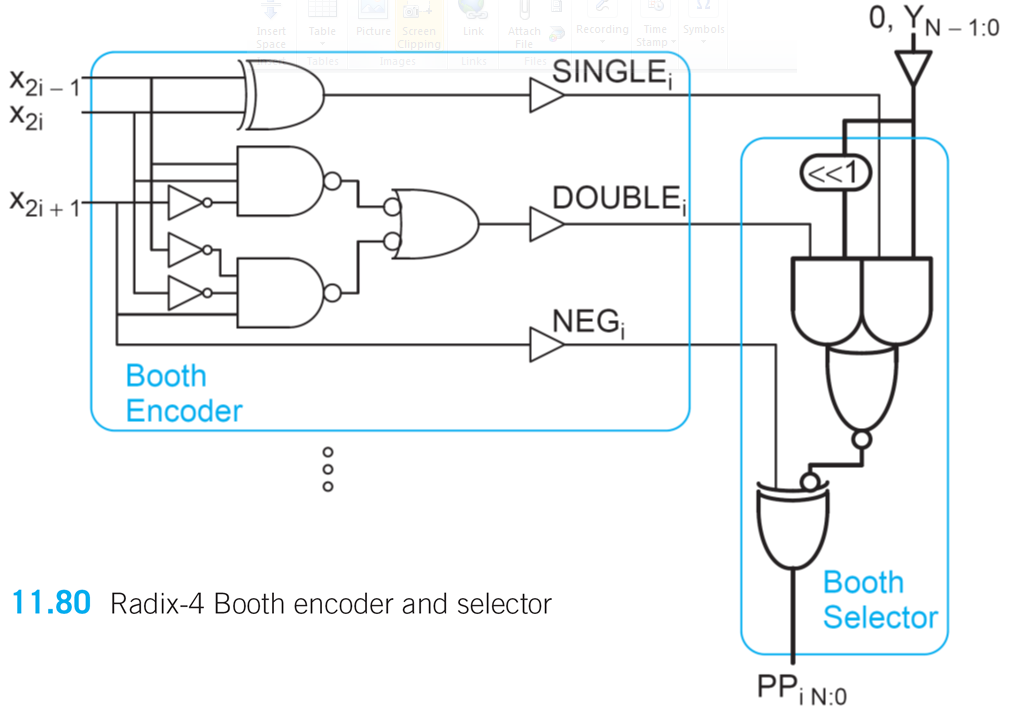 Encodes 0, Y, or 2Y according to 3 successive bits of multiplier.
Multiplicand Y is 0-extended to M+1 bits. If the NEG is asserted Y is negated and extra 1 is added in the next row.
Dec 2012
33
Radix-4 Booth-encoded partial products with sign extension for unsigned multiplication
0
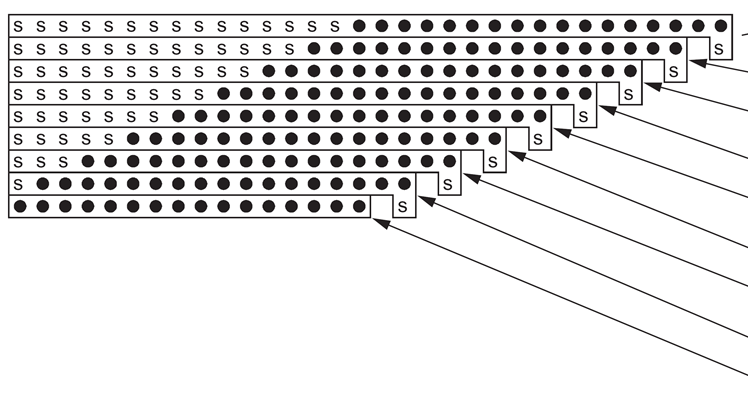 PP0
PP1
PP2
PP3
multiplier
PP4
PP5
Though unsigned, Booth Alg. generates negative PPs.
PP6
PP7
Negative PPs are handled in 2’s complement by sign extension and addition of the sign bit.
PP8
0
0
To squash into rectangular floor plan the sign bit triangle should better be out.
Dec 2012
34
Suppose that all partial products are negative.
PP0
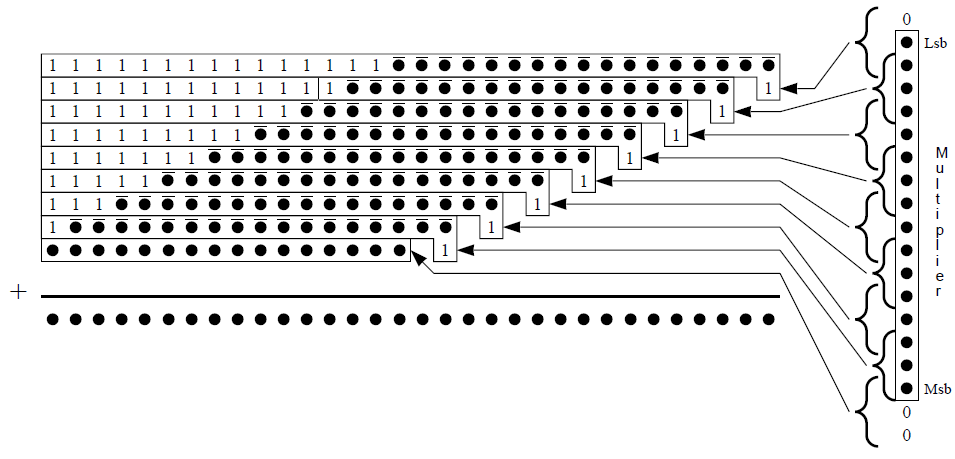 PP1
PP2
PP3
PP4
PP5
PP6
PP7
Summation of the 1s results in
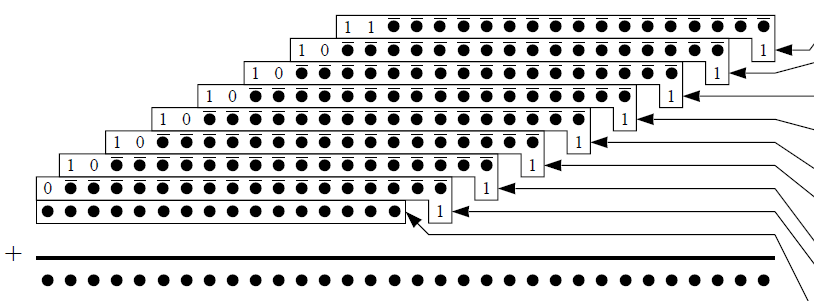 PP8
Dec 2012
35
If a particular PP is positive, the negation can be reverted by adding 1 to the LSB of the original 1s string.
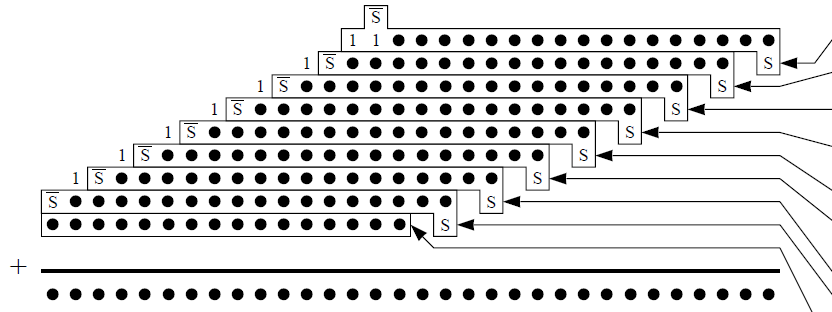 resulting in this configuration
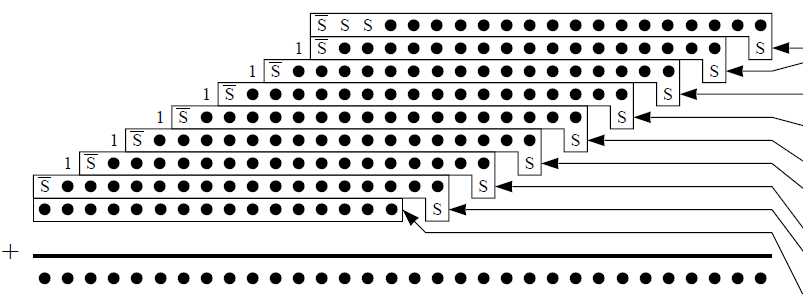 Dec 2012
36
1-bit shift
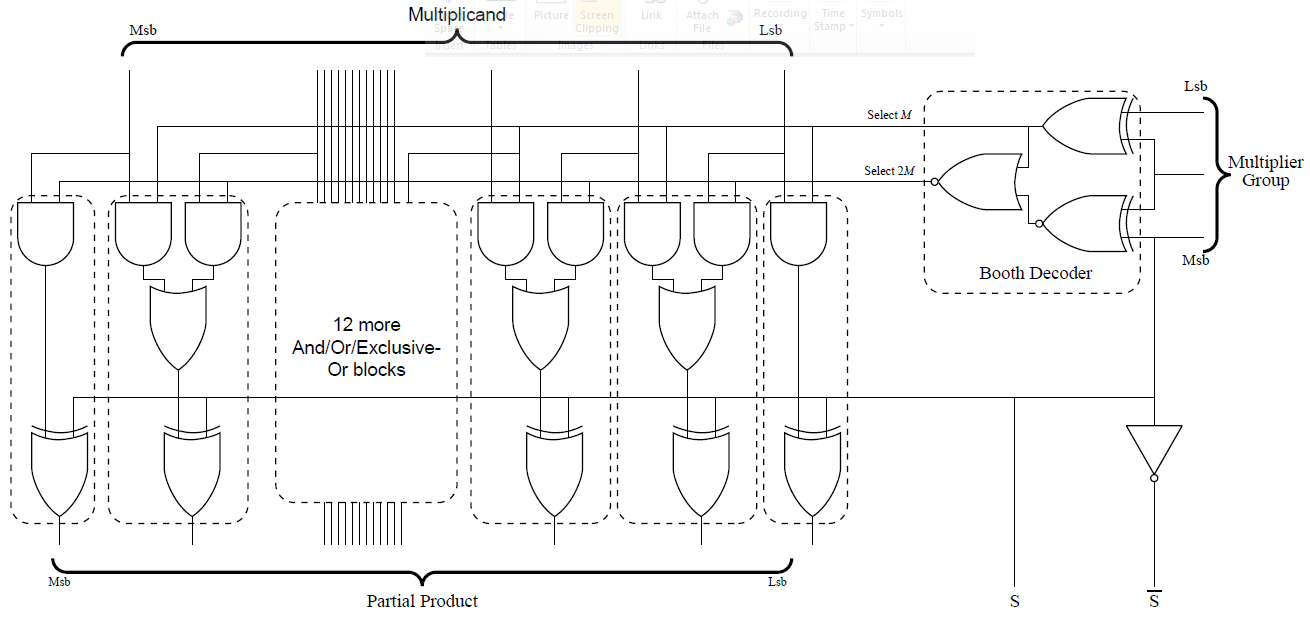 Booth Encoder
negation
Critical path involves:
N/2 CSAs
and final CPA.
Booth encoder,
select line driver,
Selector resides in every bit of the array, consuming significant area. Good area/power/performance tradeoff is to downsize it as much as possible. (why?)
Booth selector,
Dec 2012
37
Booth Encoding Signed Multiplier
PP0
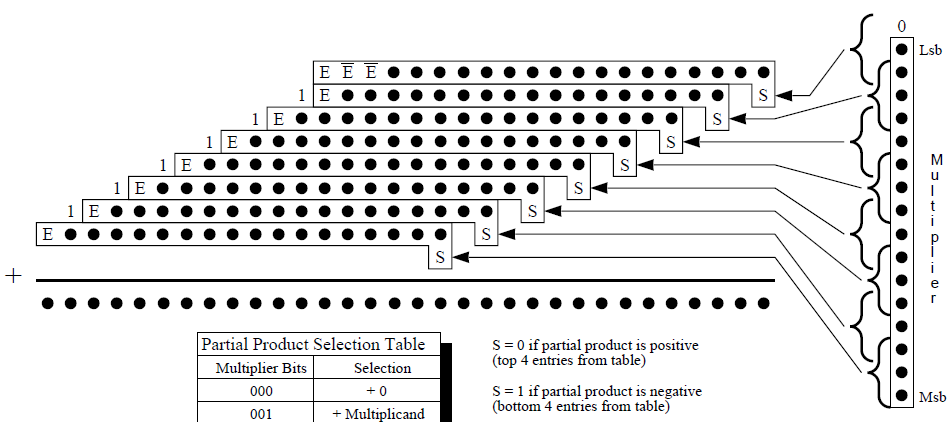 PP1
PP2
PP3
PP4
PP5
PP6
PP7
Multiplier needs not 2-bit extension (x16, x17) since it is already sign extended (x15) . Then x15=x16=x17 and encoding is 0.
x16
x17
PP8 is therefore not required.
Dec 2012
38
Wallace Tree Multiplication
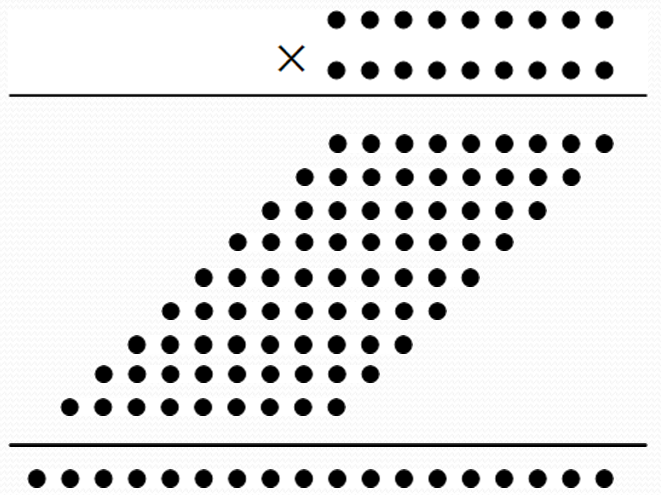 Consider the following 9-bit unsigned multiplication
Every dot of the array represents a partial product.
Partial products are vertically summed by half and full adders (CSA).
Multiplication time complexity is O(n), There are n-2 sequential CSAs additions.
Wallace tree accelerates CSAs time complexity to O(logn) by different organization of CSAs sums.
Dec 2012
39
In each column of partial products, every three adjacent rows construct a group.
Reduction in each group is done by one of the following cases:
Applying a full adder (CSA) to the 3-bit groups
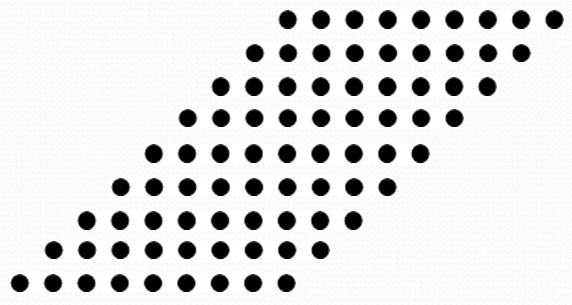 Applying a half adder to the 2-bit groups
Passing any 1-bit group to the next stage without change
Dec 2012
40
Passing any 1-bit group to the next stage without change
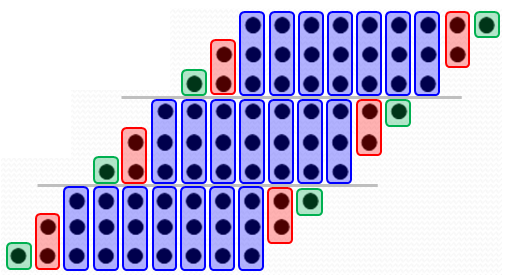 Sum of half adder stays in column,  carry sent to next column.
Sum of full adder stays in column,  carry sent to next column.
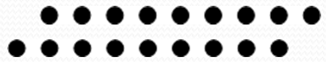 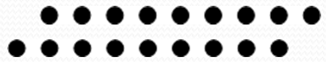 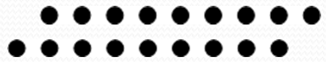 Dec 2012
41
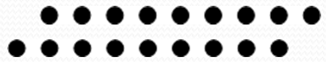 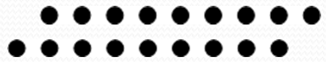 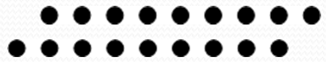 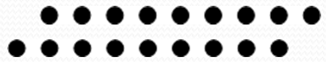 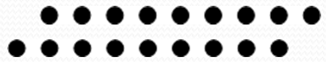 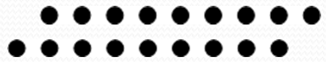 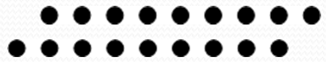 Dec 2012
42
All the full-adder (CSA) and half-adder additions in a stage are performed simultaneously.
Every stage has its own adders.
Data is progressing through O(log3/2n) stages (proven below).
The final two rows are summed by CPA.
Other groups organizations called Modified Wallace and Dadda reductions, yielding slight area improvement (number of circuits), are possible. Asymptotically all are similar.
Dec 2012
43
Time and Area Complexity
At each stage of the computation each group of 3 bits is reduced to 2 bits, with at most 2 bits left over.
The depth of Wallace tree D(n) satisfies
This is a recursive equation solved to                                   .
The final addition is implemented by CPA.
Carry-lookahead adder takes                   , so using CLA for final addition yields                    overall time complexity.
Dec 2012
44
The number of adders C(n) is              .
The number of bits in a row is between n and 2n. There are n rows so 2/3n2 full and half adders are required in the first stage.
The number of rows is reducing by factor 2/3 from stage to stage, hence the total sums to               as well.
Dec 2012
45
Shifters
Barrel shifter (rotator): Rotates numbers cyclically.
Logical shifter: Shifts the number to left or right and fills the empty spots with 0s. Specified by << or >> in Verilog.
Arithmetic shifter: Similar to logical, but on right shift fills empty spots with sign bit. Specified by <<< or >>> in Verilog.
1011 ROR 1 = 1101; 1011 ROL 1 = 0111
1011 LSR 1 = 0101; 1011 LSL 1 = 0110
1011 ASR 1 = 1101; 1011 ASL 1 = 0110
Dec 2012
46
Conceptually, rotation of N -bit word involves array of N N-input MUXes to select each of the outputs from each of the possible input positions. This is called array shifter.
Array shifter requires a decoder to produce 1-of-N shift.
MUXes of more than 8 inputs have excessive parasitic capacitance, so it is faster to construct shifters from logvN v-input MUXes. This is called logarithmic shifter.
Left rotate by k bits is equivalent to right rotate by N-k bits. Computing N-k requires subtracter in the critical path.
Dec 2012
47
Left shift can therefore be done by first pre shifting right by 1 and then right shifting by the complement.
Logical and arithmetic shifts are similar to rotate except that the bits at one end or the other are replaced by 0 or sign bit.
We take advantage of 2’s complement and the fact that rotation is cyclic modulo N                                              .
Dec 2012
48
Funnel Shifter
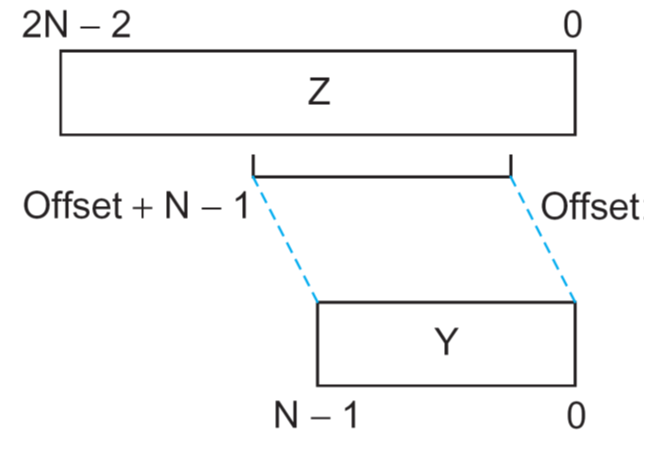 Creates a 2N-1 bit input word Z from A and kill variables. It then selects N-bit field from Z according to shift amount.
Dec 2012
49
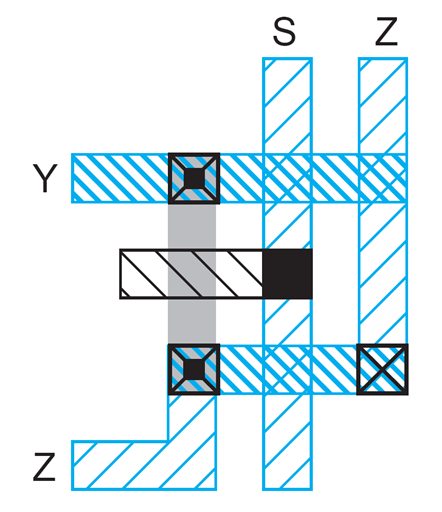 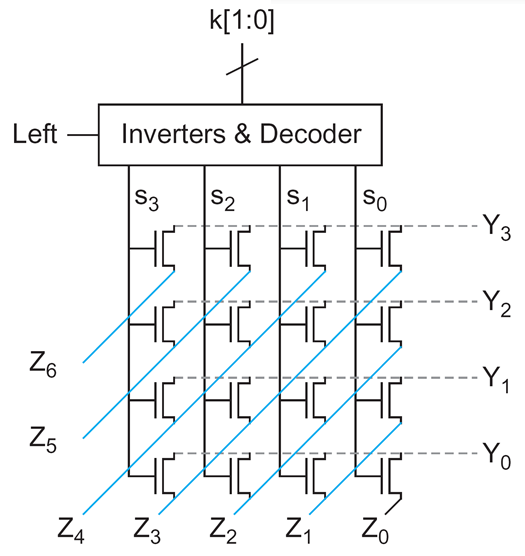 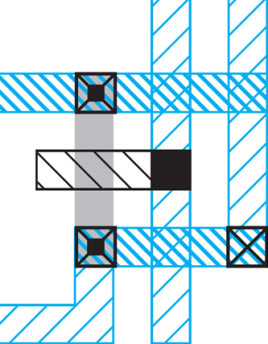 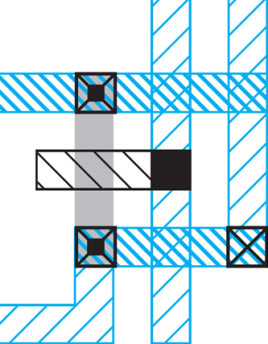 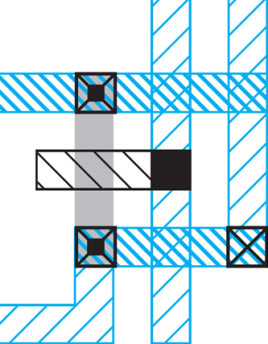 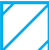 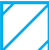 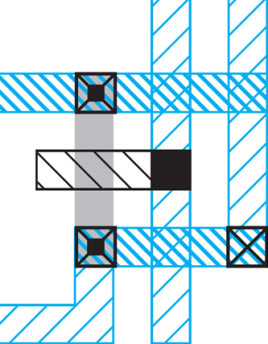 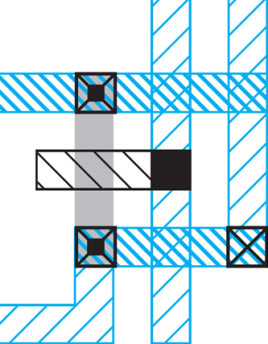 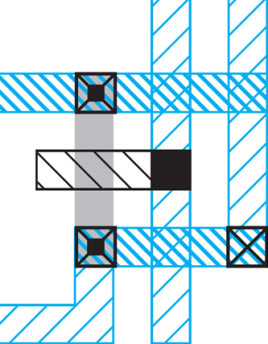 Dec 2012
50